Desert WisdomasLectio Divina
Civilization vs. Wilderness
Directions/ Signs
Distances
Services
Well marked paths
Established  information and norms
No Directions
Unknown Distances
You’re on your own
Paths?
New information and norms
Wilderness is...
Freeing for its lack of boundaries (sometimes a bit too freeing)
Oppressing in its demand for responsibility to self and others
Overwhelming in its boundlessness
Not uncharted
Biblical Witness:
David
Elijah
Jesus
Israelites
Others?
Patterns
Driven out into the wilderness by life changing event
Confrontation between life that was and life the is
Romanticization
Vision of what can be
To get to this point really takes letting go of the past.
What if…
we enter the wilderness voluntarily?
 we accept the fact that we are here and rather than fight, see what it has to offer? 
we focus our energy on a vision of what can be rather than what was?
Models of Volunteers
Desert Abbas and Ammas of 3rd and 4th Century
Renounced worldly possessions 
Left Urban areas and lived life of solitude and contemplation in the desert
Caution!
Engaged in harmfully harsh asceticism
Ate and drank bare minimum
Live a solitary life that put many in isolation
Deliberate sleep deprivation
However, many lived long lives as well.
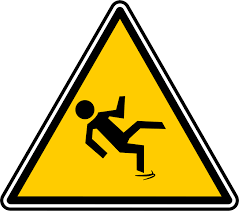 Their Legacy
“Words” of sheer wisdom
Sayings that are meant to be chewed on for life. 
Power to change a life because it comes from a life that was changed
Vision of a new way of being
Sources
Many Collections of sayings. 
Histories
Desert Spirituality as a concept
Three good ones referenced on Retreat Website.
Lectio with these “Words”
Find a saying
Read
Reflect
Respond
Rest
Book of Faith Questions
What scares, confuses, or challenges you in this “word”?
What delights you or gives you comfort in this “word”?
What stories or memories does this “word” bring up within you? 
What do you see God up to, or what do you feel called to do or be by this “word”?
Read
Father John said that the saints are like a group of trees, each bearing different fruits but watered from the same source. The practices of one saint differ from those of another, but it is the same Spirit that works in all of them.
Reflect
Father John said that the saints are like a group of trees, each bearing different fruits but watered from the same source. The practices of one saint differ from those of another, but it is the same Spirit that works in all of them. 
What scares, confuses, or challenges you in this “word”?
What delights you or gives you comfort in this “word”?
What stories or memories does this “word” bring up within you?
Respond
Father John said that the saints are like a group of trees, each bearing different fruits but watered from the same source. The practices of one saint differ from those of another, but it is the same Spirit that works in all of them. 

What do you see God up to, or what do you feel called to do or be by this “word”?
Rest
Father John said that the saints are like a group of trees, each bearing different fruits but watered from the same source. The practices of one saint differ from those of another, but it is the same Spirit that works in all of them. 

After that work, we take some time to rest before we reflect together in our small groups.